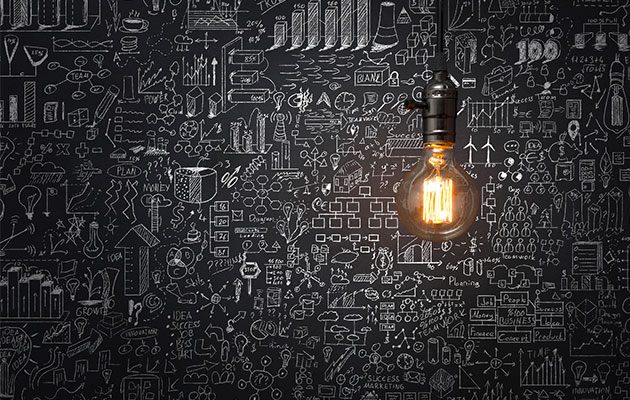 The Escape Room
Only One Way Out
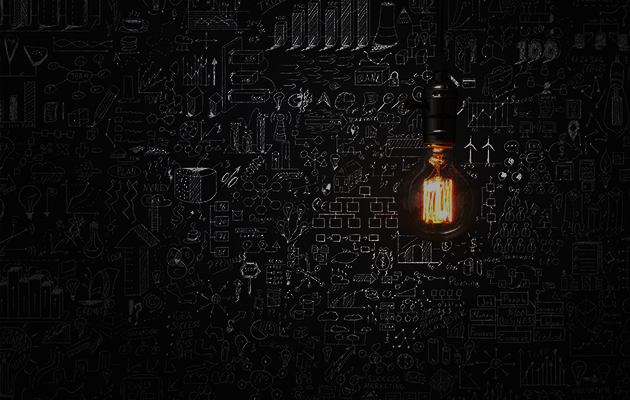 Romans 2:3 But do you suppose this….. that you will escape the judgment of God?
The Escape Room
Only One Way Out
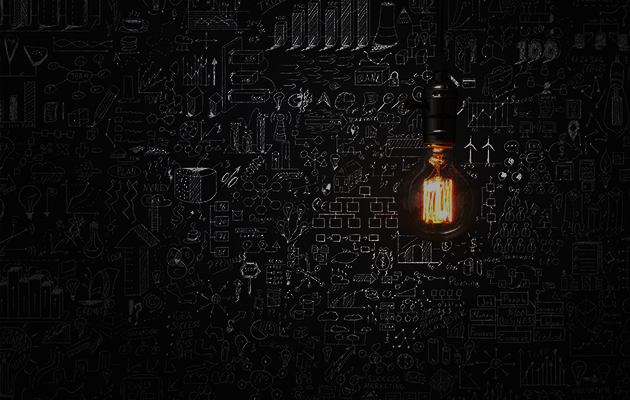 1.  Everyone must escape from the Judgment and Wrath of God
The Escape Room
Only One Way Out
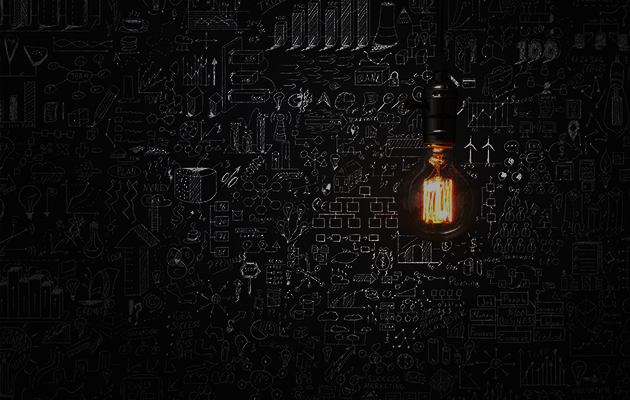 2. There are many false ways of escape
The Escape Room
Only One Way Out
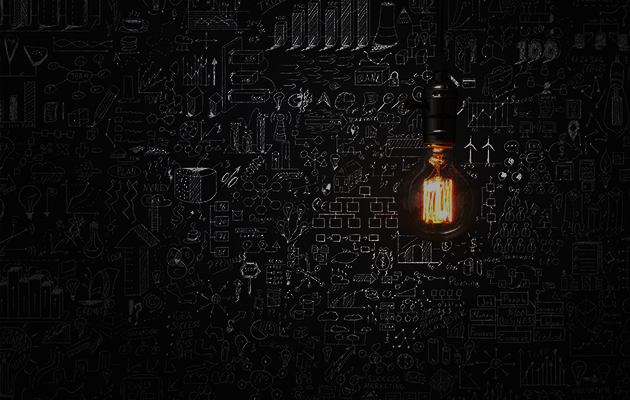 3. There Is Only One way of ESCAPE from the Judgment and wrath of God
The Escape Room
Only One Way Out
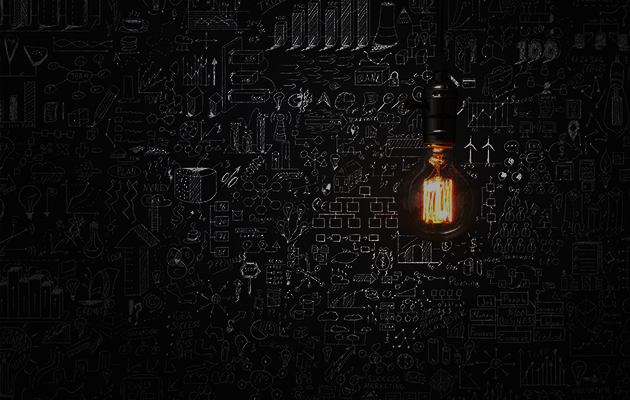 1. Salvation is not by works, but by faith
The Escape Room
Only One Way Out
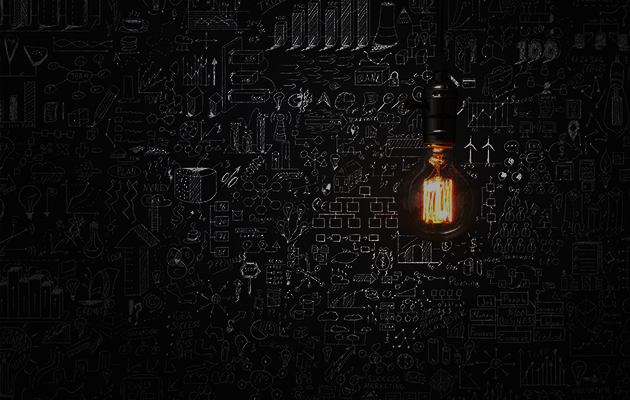 2. Salvation is not by Law, but by grace
The Escape Room
Only One Way Out
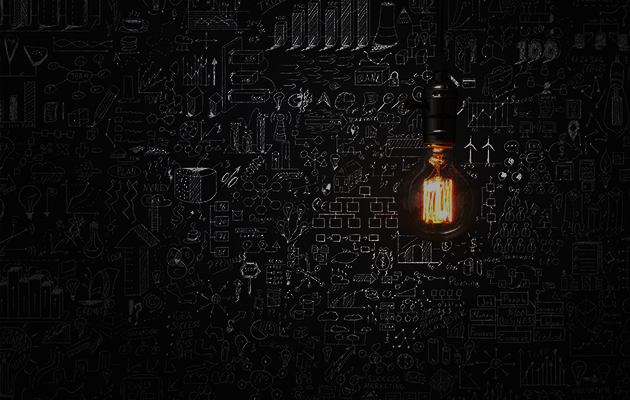 3. Salvation is not by human power, but by divine power
The Escape Room
Only One Way Out
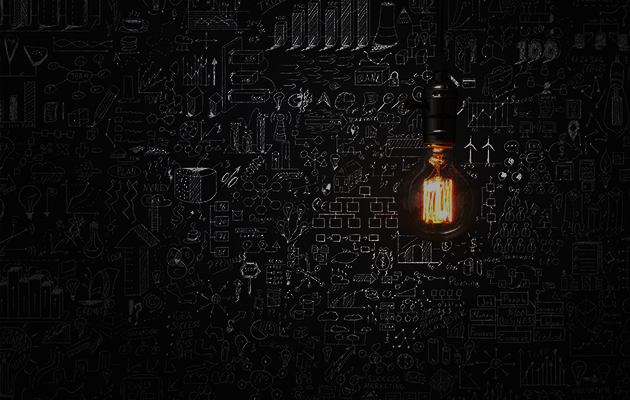 a. God gives life to the dead
The Escape Room
Only One Way Out
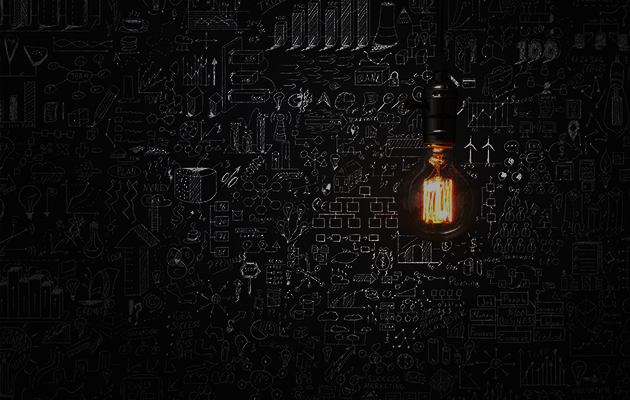 a. God gives life to the dead
The Escape Room
Only One Way Out
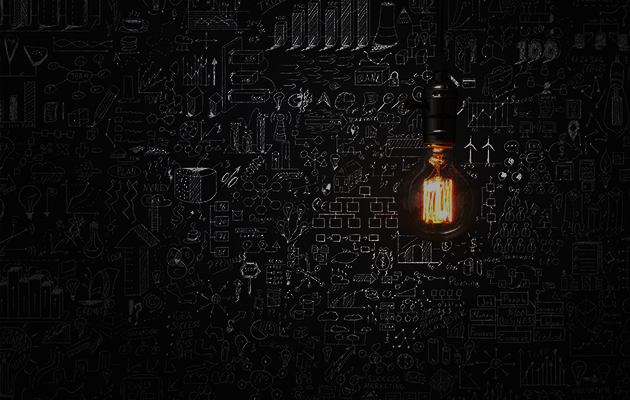 Ephesians 2:1–7 You were dead through the trespasses and sins 2 in which you once lived, following the course of this world, following the ruler of the power of the air, the spirit that is now at work among those who are disobedient. 3 All of us once lived among them in the passions of our flesh, following the desires of flesh and senses, and we were by nature children of wrath, like everyone else. 4 But God, who is rich in mercy, out of the great love with which he loved us 5 even when we were dead through our trespasses, made us alive together with Christ—by grace you have been saved— 6 and raised us up with him and seated us with him in the heavenly places in Christ Jesus, 7 so that in the ages to come he might show the immeasurable riches of his grace in kindness toward us in Christ Jesus.
The Escape Room
Only One Way Out
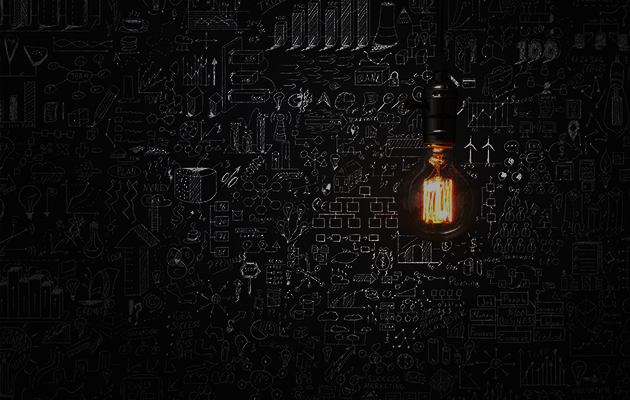 Romans 8:1–2 There is therefore now no condemnation for those who are in Christ Jesus. 2 For the law of the Spirit of life in Christ Jesus has set you free from the law of sin and of death.
The Escape Room
Only One Way Out
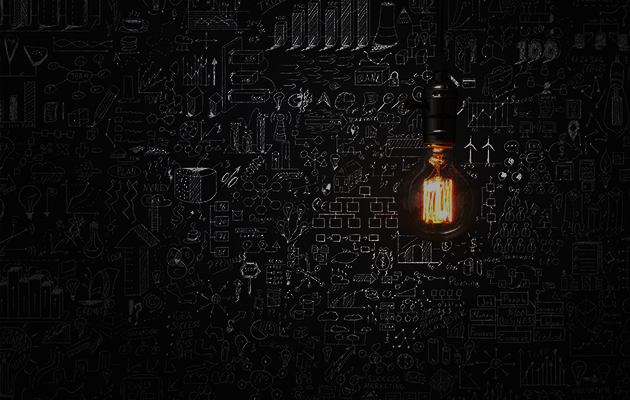 1 Peter 1:3–5 Blessed be the God and Father of our Lord Jesus Christ! By his great mercy he has given us a new birth into a living hope through the resurrection of Jesus Christ from the dead, 4 and into an inheritance that is imperishable, undefiled, and unfading, kept in heaven for you, 5 who are being protected by the power of God through faith for a salvation ready to be revealed in the last time.
The Escape Room
Only One Way Out
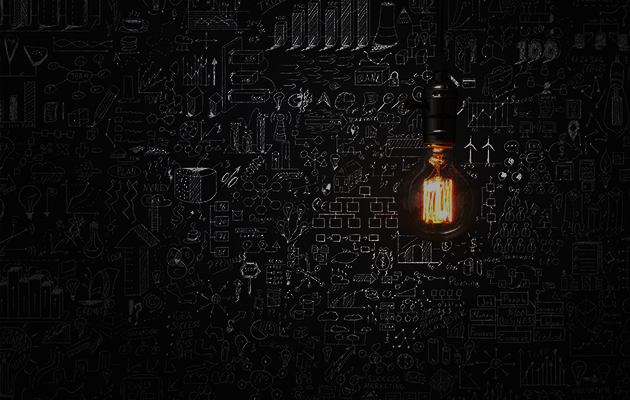 b. God calls into being that which does not exist
The Escape Room
Only One Way Out
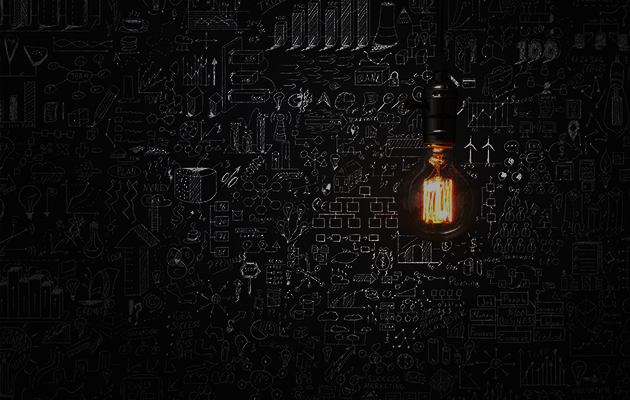 Isaiah 48:13 My hand laid the foundation of the earth, and my right hand spread out the heavens; when I summon them, they stand at attention.
The Escape Room
Only One Way Out
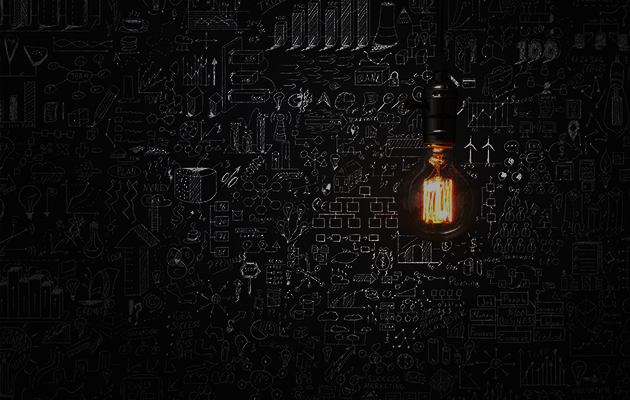 Genesis 1:1–5 In the beginning when God created the heavens and the earth, 2 the earth was a formless void and darkness covered the face of the deep, while a wind from God swept over the face of the waters. 3 Then God said, “Let there be light”; and there was light. 4 And God saw that the light was good; and God separated the light from the darkness. 5 God called the light Day, and the darkness he called Night. And there was evening and there was morning, the first day.
The Escape Room
Only One Way Out
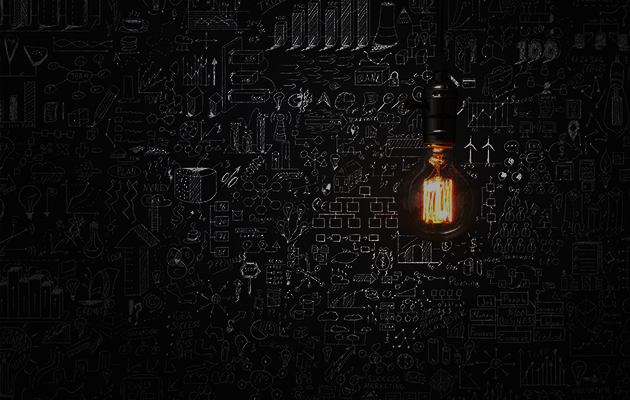 Hebrews 11:11–12 By faith he received power of procreation, even though he was too old—and Sarah herself was barren—because he considered him faithful who had promised. 12 Therefore from one person, and this one as good as dead, descendants were born, “as many as the stars of heaven and as the innumerable grains of sand by the seashore.”
The Escape Room
Only One Way Out
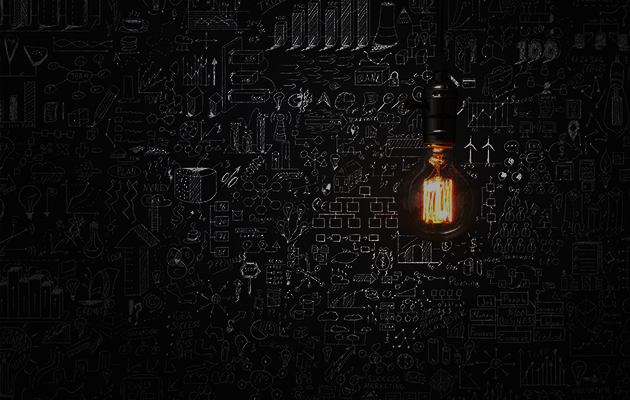 c. God gave miraculous righteousness to Abraham
The Escape Room
Only One Way Out
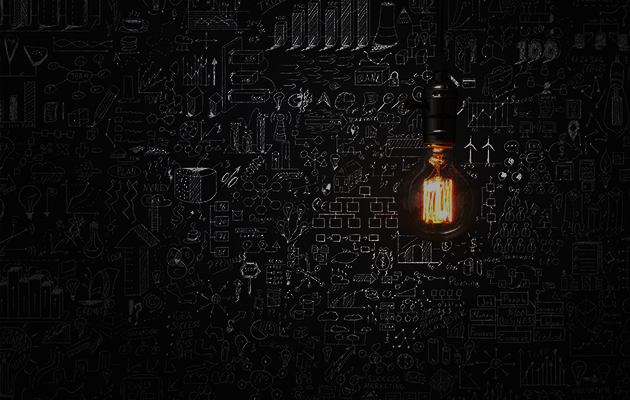 c. God gave miraculous righteousness to Abraham
The Escape Room
Only One Way Out
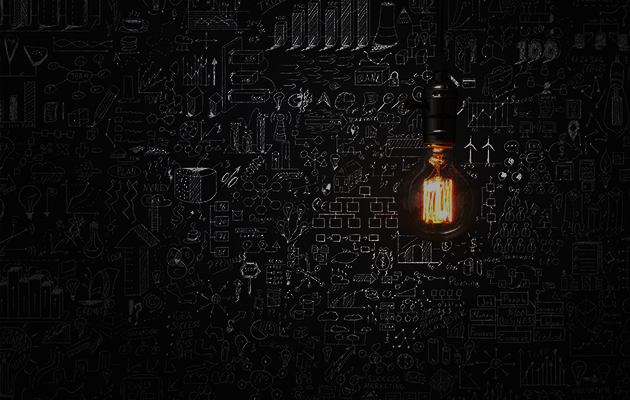 d. For our sake also this miraculous righteousness will be given
The Escape Room
Only One Way Out